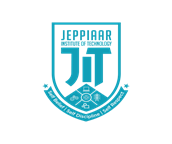 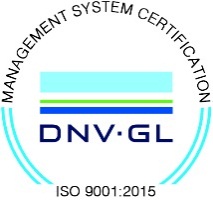 JEPPIAAR INSTITUTE OF TECHNOLOGY
“Self-Belief | Self Discipline | Self Respect”

Department of Computer Science and Engineering
Subject Name : Programming  in CPresentation  Title:  Matrix  Operations
Team Members:                                                         
	Students Name	 		  	Reg.No:
	1. Monesh Kumar                                        210619104031
	2. Mos Richard                                             210619104032
	3. Mugilan                                                     210619104033
	4. Naren                                                          210619104034
              5. Nithish Kumar                                          210619104035
              6. Prabakaran                                                 210619104036
Matrix Operations
Matrix Addition
Matrix Subtraction
Matrix Multiplication
Matrix Transpose
Matrix Determinant
Matrix Addition
#include<stdio.h>
#include<conio.h>
void main()
{
int a[10][10],b[10][10],c[10][10],i,j,r1,r2,c1,c2;
clrscr();
printf("Enter the no.of rows and columns of matrix 1:\n");
scanf("%d %d",&r1,&c1);
printf("Enter the no.of rows and columns of matrix 2:\n");
scanf("%d %d",&r2,&c2);
if((r1==r2) && (c1==c2))
{
printf("Enter the elements of matrix 1:\n");
for(i=0;i<r1;i++)
{
for(j=0;j<c1;j++)
{
scanf("%d",&a[i][j]);
}
}
printf("Enter the elements of matrix 2:\n");
for(i=0;i<r2;i++)
{
for(j=0;j<c2;j++)
{
scanf("%d",&b[i][j]);
}
}
for(i=0;i<r1;i++)
{
for(j=0;j<c1;j++)
{
c[i][j]=a[i][j]+b[i][j];
}
}
printf("The result matrix:\n");
for(i=0;i<r1;i++)
{
for(j=0;j<c1;j++)
{
printf("%d\t",c[i][j]);
}
printf("\n");
}
}
else
{
printf("Enter the correct size of matrix");
}
getch();
}
Matrix Subtraction
#include<stdio.h>
#include<conio.h>
void main()
{
int a[10][10],b[10][10],c[10][10],i,j,r1,r2,c1,c2;
clrscr();
printf("Enter the no.of rows and columns of matrix 1:\n");
scanf("%d %d",&r1,&c1);
printf("Enter the no.of rows and columns of matrix 2:\n");
scanf("%d %d",&r2,&c2);
if((r1==r2) && (c1==c2))
{
printf("Enter the elements of matrix 1:\n");
for(i=0;i<r1;i++)
{
for(j=0;j<c1;j++)
{
scanf("%d",&a[i][j]);
}
}
printf("Enter the elements of matrix 2:\n");
for(i=0;i<r2;i++)
{
for(j=0;j<c2;j++)
{
scanf("%d",&b[i][j]);
}
}
for(i=0;i<r1;i++)
{
for(j=0;j<c1;j++)
{
c[i][j]=a[i][j]-b[i][j];
}
}
printf("The result matrix:\n");
for(i=0;i<r1;i++)
{
for(j=0;j<c1;j++)
{
printf("%d\t",c[i][j]);
}
printf("\n");
}
}
else
{
printf("Enter the correct size of matrix");
}
getch();
}
Matrix Multiplication
#include<stdio.h>
#include<conio.h>
void main()
{
int a[10][10],b[10][10],c[10][10],i,j,k,r1,r2,c1,c2;
clrscr();
printf("Enter the no.of rows and columns of matrix 1:\n");
scanf("%d %d",&r1,&c1);
printf("Enter the no.of rows and columns of matrix 2:\n");
scanf("%d %d",&r2,&c2);
if((r1==r2) && (c1==c2))
{
printf("Enter the elements of matrix 1:\n");
for(i=0;i<r1;i++)
{
for(j=0;j<c1;j++)
{
scanf("%d",&a[i][j]);
}
}
printf("Enter the elements of matrix 2:\n");
for(i=0;i<r2;i++)
{
for(j=0;j<c2;j++)
{
scanf("%d",&b[i][j]);
}
}
printf("The result matrix:\n");
for(i=0;i<r1;i++)
{
for(j=0;j<c2;j++)
{
c[i][j]=0;
for(k=0;k<r1;k++)
c[i][j]+=a[i][k]*b[k][j];
printf("%d\t",c[i][j]);
}
printf("\n");
}
}
getch();
}
Matrix Transpose
#include<stdio.h>
#include<conio.h>
void main()
{
int a[10][10],i,j,b[10][10],r,c;
clrscr();
printf("Enter the no.of rows and columns of matrix:\n");
scanf("%d %d",&r,&c);
printf("Enter the elements:\n");
for(i=0;i<r;i++)
{
for(j=0;j<c;j++)
{
scanf("%d",&a[i][j]);
}
}
for(i=0;i<r;i++)
{
for(j=0;j<c;j++)
{
b[j][i]=a[i][j];
}
}
printf("Result Transpose matrix:\n");
for(i=0;i<r;i++)
{
for(j=0;j<c;j++)
{
printf("%d\t",b[i][j]);
}
printf("\n");
}
getch();
}
Matrix Determinant
#include<stdio.h>
#include<conio.h>
void main()
{
int n,i,a[50],ans;
clrscr();
printf("Enter the no.of elements:\n");
scanf("%d",&n);
for(i=0;i<n;i++)
{
printf("Enter num%d:",i+1);
scanf("%d",&a[i]);
}
if(n==4)
{
ans=((a[0]*a[3])-(a[2]*a[1]));
printf("Determinant is %d",ans);
}
else if(n==9)
{
ans=(a[0]*((a[4]*a[8])-(a[5]*a[7])))-(a[1]*((a[3]*a[8])-(a[5]*a[6])))+(a[2]*((a[3]*a[7])-(a[4]*a[6])));
printf("Determinant is %d",ans);
}
else
{
printf("Enter the correct no.of elements");
}
getch();
}
Thank You